日本超音波検査学会COI 開示　講演者名：　○○　○○
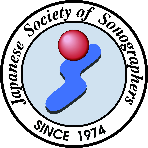 講演に関連し、開示すべきCOI 関係にある企業
　	①顧問：　　　　　　　　　　　　　　　	なし
　	②株保有・利益：　　　　　　　　　　	なし
　	③特許使用料：　　　　　　　　　	なし
　	④講演料：　　　　　　　　　　　　　	なし
　	⑤原稿料：　　　　　　　　　　　　  　○○製薬
　	⑥受託研究・共同研究費：　　　　○○製薬
　	⑦奨学寄付金：　 　　　　　　　　　	○○製薬
　	⑧寄付講座所属：　　　　　　　　　	あり（○○製薬）
　	⑨贈答品などの報酬：　　　　 　　	なし
「あり」の場合は、企業名・団体名を記入。
金額の記載は不要です。